Sexual assault
Narges Zamani, MD
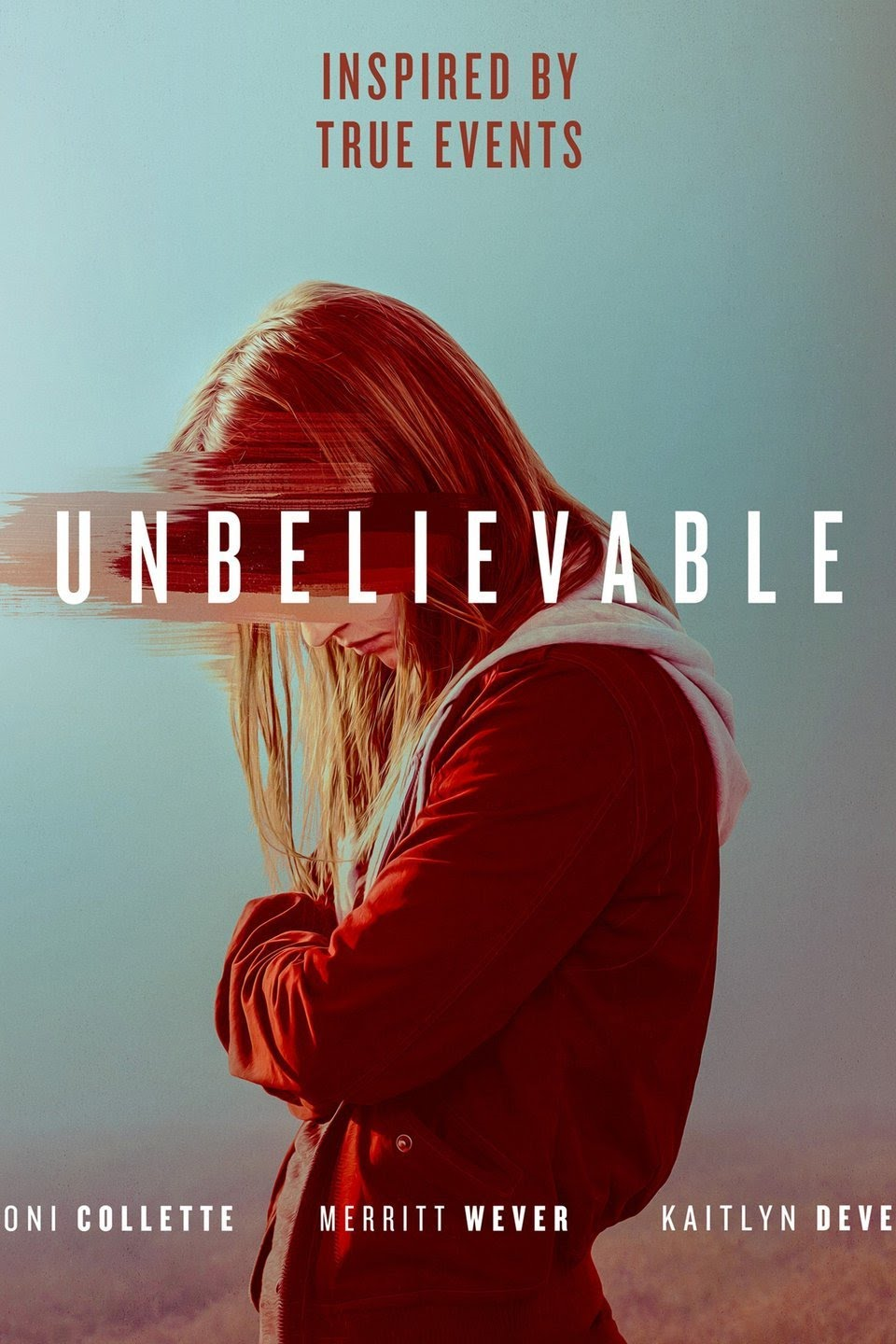 introduction
any sexual act performed by one person on another without consent

RAPE
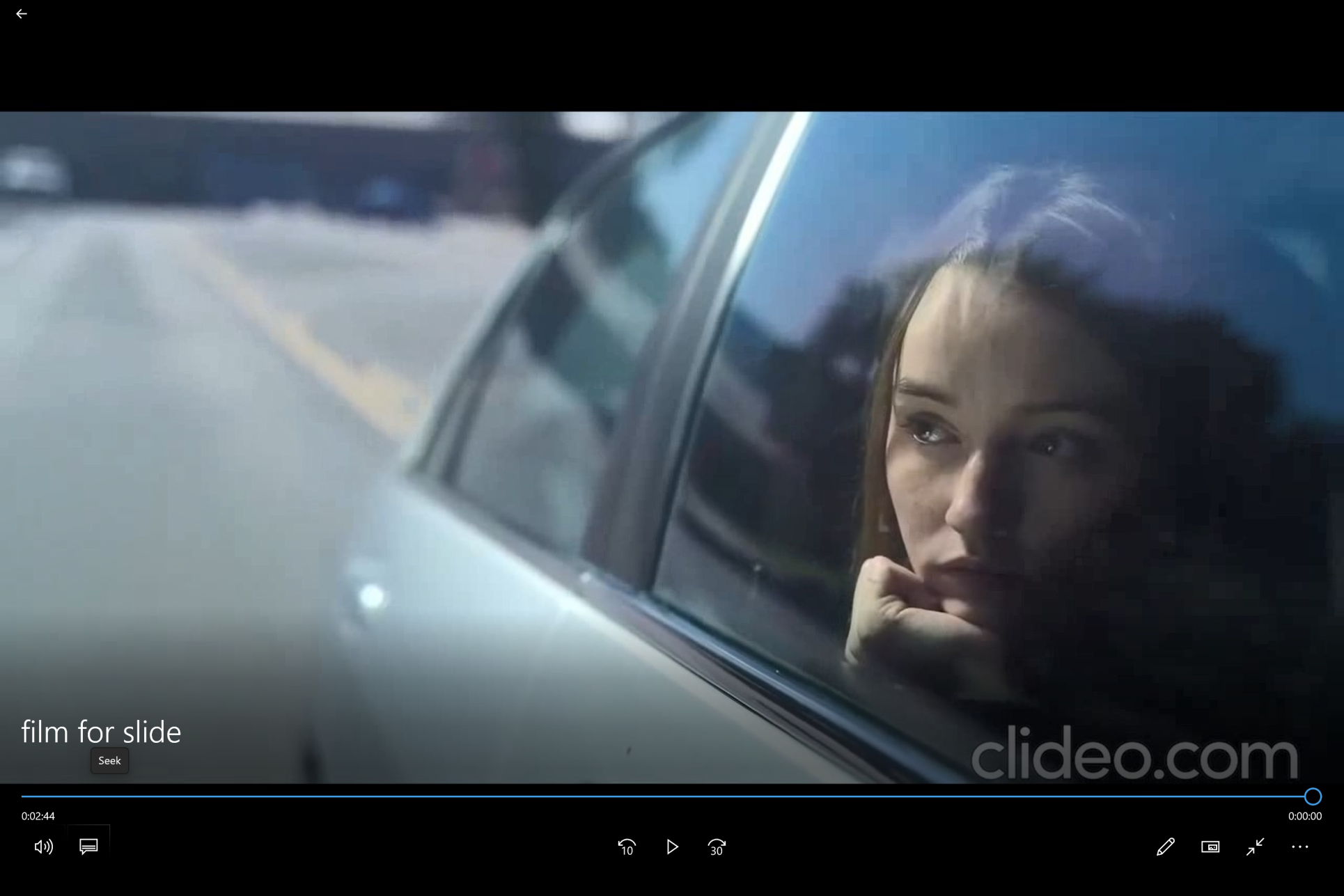 [Speaker Notes: Sexual assault is defined as any sexual act performed by one person on another without consent. 
It may result from the use of force, the threat of force, or from the victim's inability or refusal to give consent.]
epidemiology
against women is more common 
 18 to 19 percent in women and 2 to 3 percent in men .
Only 10 to15 percent are reported to police
[Speaker Notes: sexual violence against women is common throughout the world .
The lifetime prevalence of sexual assault in the United States is approximately 18 to 19 percent in women and 2 to 3 percent in men .
30 percent of undergraduate women reported a drug-related assault, with alcohol the most common substance involved.
 A majority of sexual assault victims have some acquaintance with their attackers.
Only 10 to15 percent of all sexual assaults are reported to police, and women who know their assailant are less likely to report the assault.]
Qs After sexual assault
YOU DID NOT CAUSE THE SEXUAL ASSAULT
Steps are recommended
Find a safe environment 

Call a close fiend or relative

Seek medical care 

Discuss filing a police report

Follow up 

Seek counseling services
evaluation
● Assessment and treatment of physical injury

● Psychological assessment and support

● Pregnancy assessment and prevention

● Evaluation, treatment, and prevention of STI

● Forensic evaluation
history
●  time, location, use of  force or threats

● loss of consciousness or memory loss

● contact or penetration   or condom use

●  trauma  or bleeding

● have showered , changed clothing, eaten, used toothpaste, changed or removed a tampon
[Speaker Notes: ●Circumstances of the assault, including date, time, location, use of weapons, force, restraints, or threats.
● Whether or not the victim experienced loss of consciousness or memory loss.
● The assailant's physical description along with the assailant's use of drugs or alcohol.
● Specifics regarding oral, vaginal, or anorectal contact or penetration along with presence or absence of ejaculation and/or condom use.
● Areas of trauma should be ascertained focusing especially upon the victim's mouth, breasts, vagina, and rectum.
●Bleeding on the part of either assailant or vir victim may be relevant in assessing the risk of hepatitis or HIV transmission. The source of genital bleeding must be ascertained as it can be life threatening.
● Recent consensual sexual activity before or after the assault including details about site of contact (oral, genital, anorectal) and condom use.
●Victims should be asked if they have wiped, showered or bathed, changed clothing, eaten, used toothpaste or mouthwash, used enemas, changed or removed a
tampon, sanitary pad, or barrier contraceptive device since the assault. Such activities can lower the yield of forensic specimen collection.]
Physical examination
undress  with a sheet beneath 

document any evidence of trauma

Extragenital trauma is more common

Common sites of genital injury : posterior fourchette and the labia minora

Colposcopic examination 
UV light source
[Speaker Notes: The patient should undress for the examination with a sheet beneath them to capture any falling debris for medical evidence. The physical examination should describe the patient's emotional state. The examiner should document any evidence of trauma.
Extragenital trauma may be more common than anogenital trauma (70.4 versus 26.8 percent) with bruises, abrasions, or erythema on the thigh, upper arm, face or neck particularly common.
In women, the breasts, external genitalia, vagina, anus, and rectum should be carefully examined. Common sites of genital injury include the posterior fourchette and the labia minora. 
As compared to women who have had consensual sex, assaulted women are more likely to have genital lesions at sites other than the posterior fourchette, and are more likely to have multiple areas of trauma.
 Genital trauma occurs more commonly in postmenopausal women and adolescents, and detectable trauma is more likely in women reporting vaginal or anal penetration and in virgins.
 Suggested terminology for describing examination findings includes the TEARS categorization: Tears (defined as any break in tissue including fissures and lacerations),Ecchymoses, Abrasions, Redness, and Swelling.
Colposcopic examination can enhance detection of areas of milder genital trauma. A Wood's lamp or other UV light source may help identify foreign debris and semen on the skin.]
Forensic evaluation
should be offered  but is not mandatory and requires informed consent 

Collected samples include :
Clothes
Swab and smear from the buccal
     mucosa,vagina and rectum
Combed specimens from the scalp and
     pubic hair
Fingernail scrapings and clippings
Control samples of the pubic and scalp hair
Whole blood sample
Saliva sample
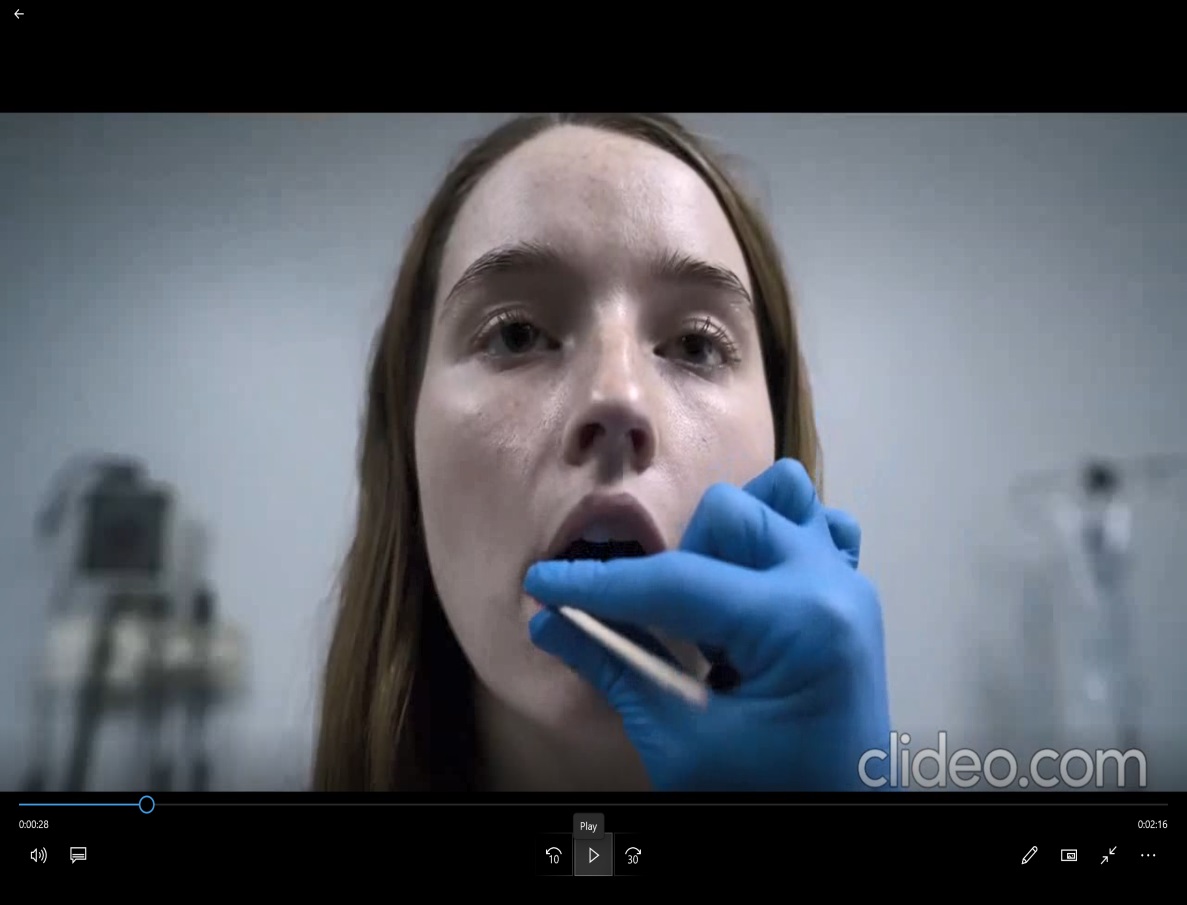 [Speaker Notes: Forensic evaluation should be offered to victims of abuse, but is not mandatory and requires informed cosent .
Forensic evaluation requires collection of numerous specimens. If the patient is brought by ambulance from the site of the assault, any sheets used to transport the patient and any debris on them should be kept.
Samples are examined for spermatozoa and for acid phosphatase as an assay for semen; it is recommended that these analyses be performed in forensic laboratories. 
Collected samples can also be analyzed for DNA.   
Sperm has been detected in vaginal samples up to 72 hours after assault and in anal samples up to 24 hours after assault; sperm are not generally detectable in oral samples .
Historically, many jurisdictions limited evidence collection to the first 72 hours after assault, but many jurisdictions have extended the period to five to seven days.]
examined for spermatozoa and for acid phosphatase as an assay for semen

can be detected in vaginal samples up to 72 hours 
 in anal samples up to 24 hours 
 not  in oral sample

 analyzed for DNA
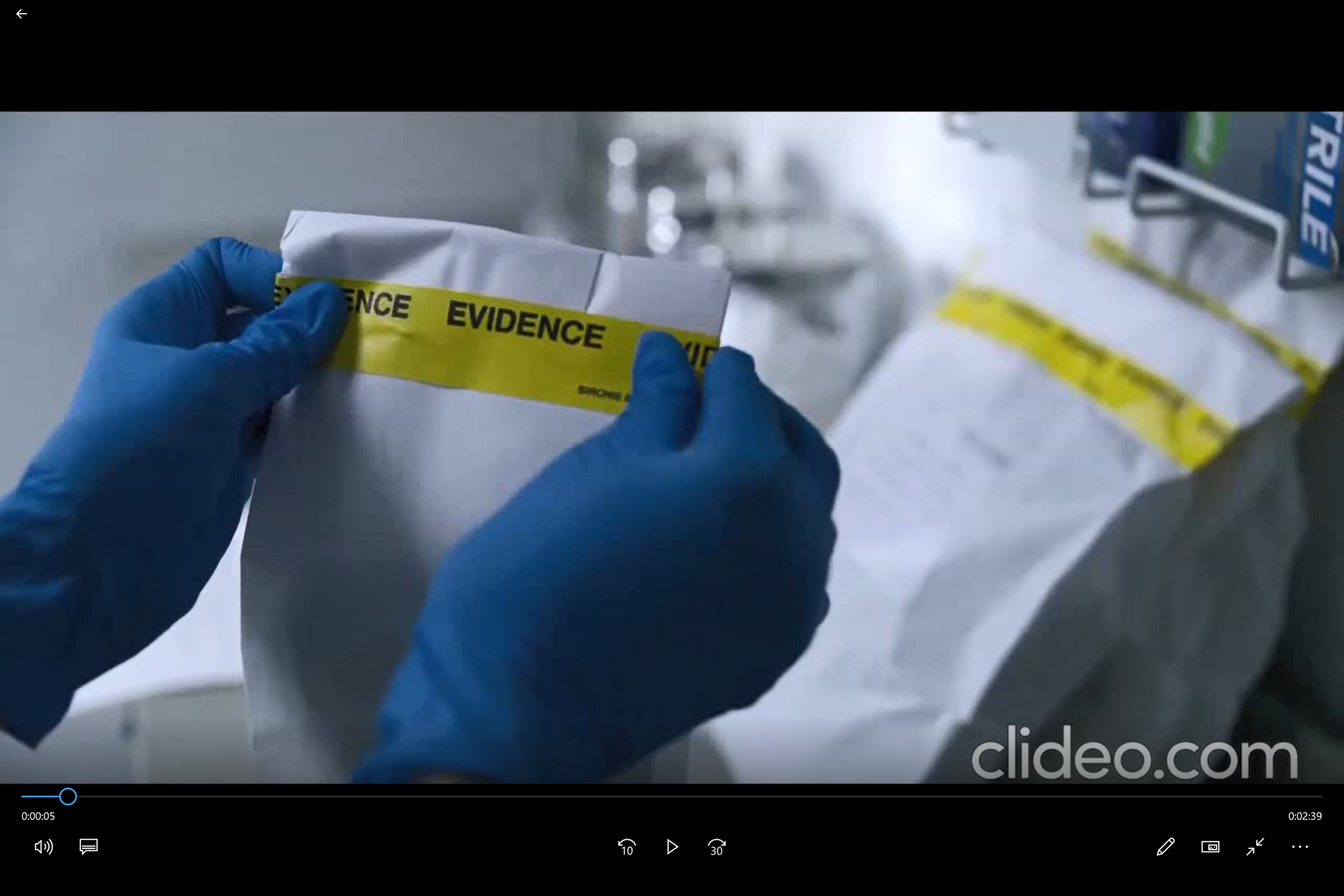 Laboratory testing
trauma assessment

testing for STIs

Serum testing for HIV, hepatitis B, syphilis

Wet preps 

Pregnancy testing 

Drug screening
[Speaker Notes: Laboratory evaluation is focused on trauma assessment, testing for sexually transmitted infections, and pregnancy testing. Radiographic imaging is guided by the history and physical examination.
Testing for sexually transmitted infection has been considered elective, as guidelines suggest empiric treatment of possibly acquired infections regardless and testing does not provide clear evidence of infection acquired at the time of assault.
Victims may forego testing if they plan to take prophylactic treatment for infections. Testing is particularly important for the patient who initially declines treatment to ensure that appropriate therapy can be provided.
The 2015 guidelines from the United States Centers for Disease Control and Prevention (CDC) suggest nucleic acid amplificattion testing (NAAT) in women for chlamydia and gonorrhea at the site(s) of exposure (vaginal, anal, and/or oral), and vaginal trichomonas NAAT testing. 
Serum testing for HIV, hepatitis B, and syphilis are recommended. Although there are reports of sexual transmission of hepatitis C, there are no known reports of transmission associated with sexual assault and testing for hepatitis C is not addressed in current CDC recommendations. Given the relatively low risk, and the absence of protocols for prophylaxis against hepatitis C, most programs have not incorporated hepatitis C testing into the evaluation of sexual assault .
Wet preps may show motile sperm; jurisdictions vary as to whether the examiner or the forensic laboratory is to make that evaluation.
Pregnancy testing should be performed for women of childbearing age.]
treatment
traumatic injuries 

sexually transmitted infections (including hepatitis B and HIV)

Pregnancy

psychosocial issues
[Speaker Notes: Fractures, soft tissue injuries, and other traumatic injuries should be treated appropriately.
After urgent attention to trauma, the remainder of the initial treatment regimen should focus upon sexually transmitted infections (including hepatitis B and HIV),pregnancy, and psychosocial issues .]
Sexually transmitted infections
empiric antibiotic treatment :
ceftriaxone 250 mg  (IM) 
azithromycin 1 g (PO) 
 Metronidazole  2 g (PO)

 who decline , should
 be seen one week after 
  the initial evaluation
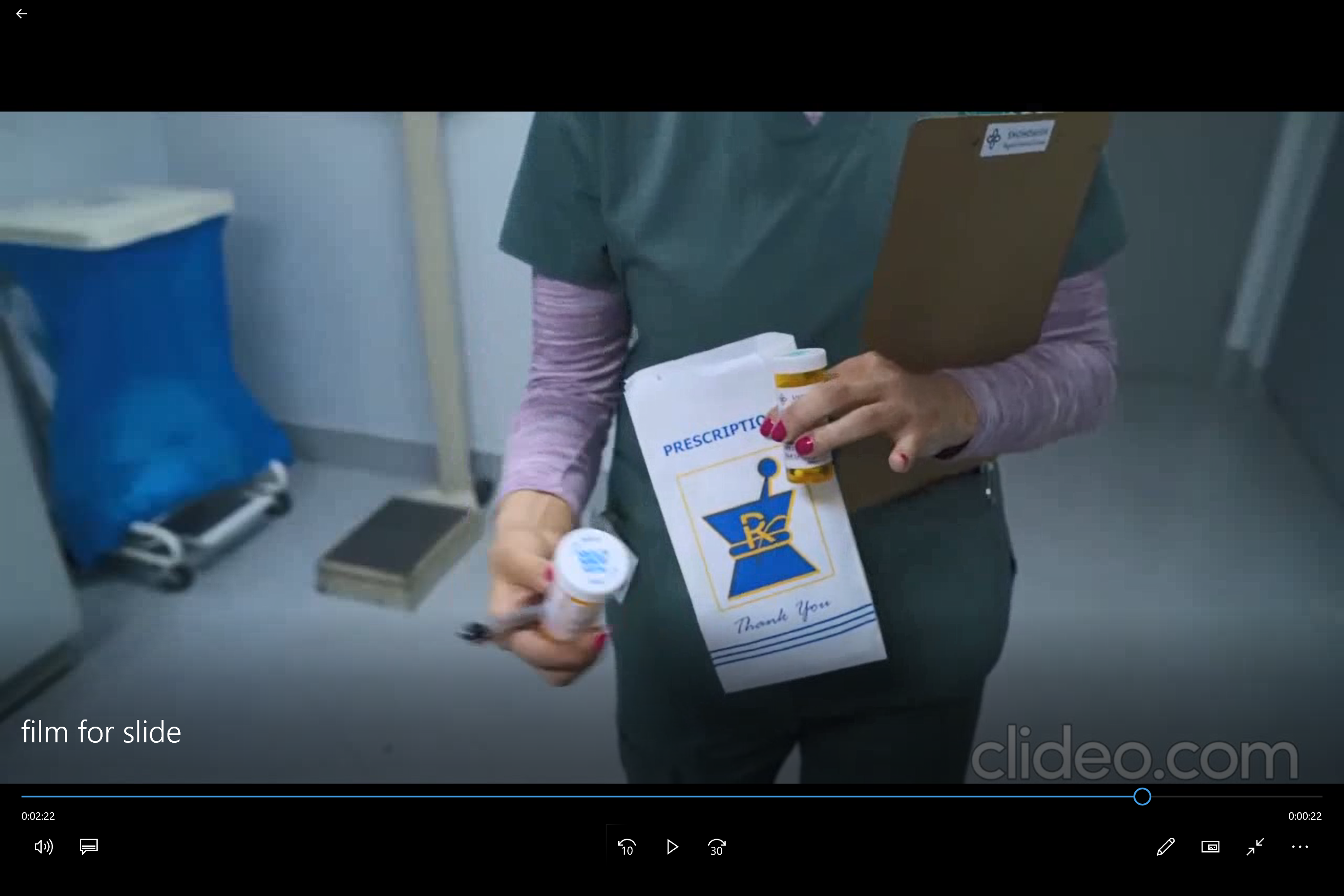 [Speaker Notes: The United States Centers for Disease Control and Prevention (CDC) and others recommend empiric antibiotic treatment since many assault victims will not return for a follow-up visit, and treatment based upon testing results is therefore problematic.
 Patients who decline empiric treatment should be seen one week after the initial evaluation to determine the need for treatment based on initial testing, and for repeat testing if needed.
The risk of acquiring a sexually transmitted infection is difficult to measure due to the poor follow-up in many studies, and an infection transmitted during an assault may be present during the baseline examination since the initial evaluation can occur days after the event. 
Empiric therapy includes ceftriaxone 250 mg by intramuscular injection (IM) plus azithromycin 1 g by mouth (PO) (single dose) to treat both gonorrhea and chlamydia. Metronidazole or tinidazole 2 g PO (single dose) is also recommended to treat trichomoniasis .]
Hepatitis B infection
NO post-exposure prophylaxis

HBV vaccination

HBV vaccination and  HBIG
NO prophylaxis
Documented immunity against HBV 

Previously been infected with HBV
HBV vaccination
Previously vaccinated patients not known to be immune

Uncertain  completed vaccination

Unvaccination

Follow-up vaccination at 1 month and 6 months after initial vaccination
[Speaker Notes: The CDC recommends postexposure hepatitis B vaccination without hepatitis B immune globulin (HBIG) as adequate protection against hepatitis B. 
If the assailant is known to be hepatitis B infected, HBIG is recommended. 
Follow-up doses of hepatitis B vaccine should be administered one and six months after the first dose.
 Vaccination is not necessary if the patient has had previous hepatitis B vaccine and documented immunity. Those whoreceived hepatitis B vaccine as children likely would not have been tested for immunity; the CDC recommends previously vaccinated patients not known to be immune receive a single hepatitis B booster vaccination.]
HBV vaccination and  HBIG
HBV status of the assailant is positive or unknown and the patient:

Unknown or no  vaccination
Unknown or no infection
HIV infection
Prophylactic treatment  (PEP ) should be offered  to every patient 

 best started within four hours and not more than 72 hours 

 an initial prescription  for three to seven days, with short-term follow-up for further counseling and extension of treatment to 28 days
[Speaker Notes: Prophylactic treatment with antiretroviral drugs for HIV following sexual assault should be addressed with every patient.
 Despite the presumed low risk of transmission and the lack of evidence proving the efficacy of antiretroviral drugs after sexual assault, many organizations and infectious disease specialists believe that they should be offered.
Generalizing from the model of occupational HIV exposure, it is thought that antiretroviral drugs are best started within four hours of assault, and should not be prescribed if more than 72 hours has passed . Options for prophylactic regimens used in postexposure prophylaxis (PEP) for healthcare workers are suitable for patients who choose to take HIV prophylactic treatment following sexual assault. 
 The CDC recommends that patients be given an initial prescription for PEP for three to seven
days, with short-term follow-up for further counseling and extension of treatment to 28 days if the patient has initiated PEP. 
There are no good data on the risk of acquiring HIV from an unknown assailant, although there are case reports of HIV transmission after sexual assault. 
The risk of HIV transmission from a single episode of consensual vaginal intercourse with an HIV infected man is estimated at 0.1 percent, and from a single episode of
consensual anal intercourse at 2 percent. 
The risk of transmission after sexual assault by an HIV infected man is likely to be higher, since there may be associated trauma and bleeding.]
the risk may be increased :
● Male on male 

● in a region or country with a high background prevalence of HIV 

● Multiple assailants 

● Anal sexual 

● has trauma, bleeding, or genital lesions
[Speaker Notes: ● Male on male rapists might be expected to have a higher prevalence of HIV infection.
● Sexual assault in a region or country with a high background prevalence of HIV increases the likelihood that an assailant will be HIV infected.
● Multiple assailants presumably increase the risk, since any of the assailants might be infected with HIV.
● Anal sexual assault may be more likely to transmit HIV.
● Sexual assault where either the assailant or the victim has trauma, bleeding, or genital lesions may increase the likelihood of transmission.]
HPV infection
vaccination is recommended  in female survivors aged 9 to 26 and male survivors aged 9 to 21

Follow-up vaccination at 1 to 2 months and 6 months after initial vaccination.
[Speaker Notes: HPV vaccination is recommended in the 2015 CDC guidelines . Vaccination is suggested at the time of initial evaluation after sexual assault in female survivors aged 9 to 26 and male survivors aged 9 to 21. 
There is no mention in the CDC recommendation of consideration of prior vaccination, but presumably this would not be done in those previously vaccinated. 
Follow-up vaccination to complete the series is recommended at 1 to 2 months and 6 months after initial vaccination]
Pregnancy
postcoital emergency contraception should be offered

 oral emergency contraception 

Insertion of a copper intrauterine device (IUD) ??
[Speaker Notes: Although the risk of pregnancy after a single episode of vaginal intercourse varies during the menstrual cycle, postcoital emergency contraception should be offered without regard to the menstrual cycle, given the uncertainty in the timing of ovulation.
In the United States, available approaches for oral emergency contraception include, the progestin antagonist/agonist ulipristal, levonorgestrel alone, and the Yuzpe regimen.]
Ulipristal
effective up to 120 hours 

 preferred drug beyond 72 hours 

 preferred drug  in overweight or obese women.
[Speaker Notes: Ulipristal is effective up to 120 hours after intercourse and is the preferred drug treatment beyond 72 hours after unprotected intercourse and in overweight or obese wome]
Levonorgestrel
0.75 mg and repeated in 12 hours

1.5 mg as a single dose
[Speaker Notes: Levonorgestrel (0.75 mg and repeated in 12 hours, or 1.5 mg as a single dose) is available over the counter in the United States and other countries. It is well-tolerated but less effective over time than ulipristal and is likely ineffective in women who are overweight.]
Yuzpe regimen
100 mcg of ethinyl estradiol and 0.5 mg of levonorgestrel 

two oral contraceptive pills and repeated in 12 hours
[Speaker Notes: The Yuzpe regimen (100 mcg of ethinyl estradiol and 0.5 mg of levonorgestrel historically given as two oral contraceptive pills or its equivalent and repeated in 12 hours) is 75 to 80 percent effective if administered within 72 hours of intercourse, but is rarely used given its lower efficacy and the high incidence of nausea and vomiting]
nausea and vomiting
Treatment with antiemetics  medications such as meclizine, ondansetron, or prochlorperazine
[Speaker Notes: Many patients will experience nausea and vomiting from the combination of antibiotics and contraceptives. Treatment with antiemetics is appropriate, and medications such as meclizine, ondansetron, or prochlorperazine are all reasonable choices.]
Psychosocial issues
extensive emotional support and  mental health services

Symptoms anger,fear, anxiety, physical pain, sleep disturbance,anorexia, shame, guilt, and
 intrusive thoughts

 Dreams and nightmares 

phobias  

 difficult to resume their habits ,
lifestyles, and sexual 
relationships
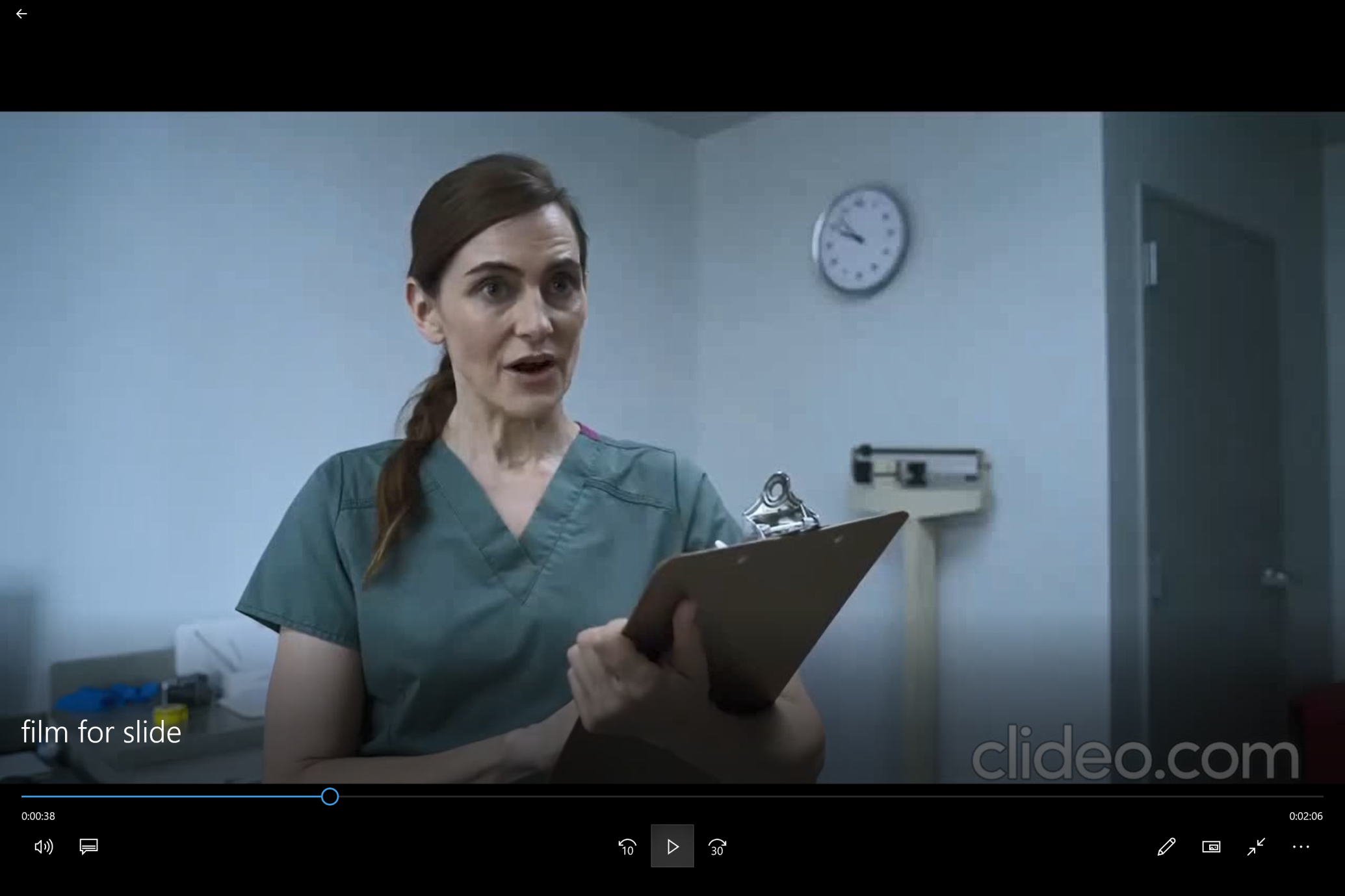 [Speaker Notes: Sexual assault victims require extensive emotional support and should be offered mental health services. 
Symptoms may include anger,fear, anxiety, physical pain, sleep disturbance, anorexia, shame, guilt, and intrusive thoughts.
Additionally, they may experience musculoskeletal, genital, pelvic, and/or abdominal pain. Anorexia and insomnia can persist. Dreams and nightmares are common,and phobias may develop. Victims may find it difficult to resume their habits, lifestyles, and sexual relationships . Patients may develop posttraumatic stress
disorder (PTSD), depression, or anxiety syndromes.
The risk of PTSD may be greater when assaults occur repeatedly during the event, are perpetrated by more than one assailant, or are associated with physical injury.
Depression, acute stress disorder, and a history of more than two prior traumas also increase the risk of PTSD .
The medical evaluation and evidence collection process itself can be traumatizing and may compound the victim's sense of shame and loss of control. 
Providers should not force evaluation or treatment and should allow the victim some control in the evaluation process. 
A chaperone or advocate should be present during the evaluation.
Acute crisis counseling should include safety planning. Victims should be referred for ongoing counseling ideally through sexual assault crisis programs.]
Follow-up care
one to two weeks after the acute evaluation

review psychosocial supports for the victim and to offer counseling
Pregnancy testing 
Repeat testing for STIs if needed
RPR   and HIV : be rechecked at four to six weeks and three months
[Speaker Notes: A follow-up medical visit should occur within one to two weeks of the acute evaluation. 
This provides an opportunity to review psychosocial supports for the victim and to offer counseling. 
If treatment for STDs was not initially provided, a medical visit at one week is necessary to ensure follow up of
appropriate tests.
Compliance with follow-up medical care is often poor among victims of assault. Describing the short duration of the follow-up examination and the reasons for the visit at the initial evaluation and enlisting support from victim advocates are important ways to improve compliance. Ways to improve follow-up care may include
permitting patients to return to the emergency department for follow-up if no other medical facility is available or making home visits through nursing or community medicine programs.
Pregnancy testing should be performed (even if the patient received postcoital contraception). 
Repeat testing for gonorrhea, chlamydia, trichomonas, and bacterial vaginosis should be done ideally one week after the assault in patients who declined prophylactic treatment. Testing is also indicated for those who develop interim symptoms, and in those who request testing.]
Follow-up care
abstain from intercourse until prophylactic treatment is completed and consider condom use until serologic testing is completed
Hepatitis B and HPV vaccination should be given at one month and six months
[Speaker Notes: Patients should be counseled to abstain from intercourse until prophylactic treatment is completed and consider condom use until serologic testing is completed. 
Hepatitis B and HPV vaccination should be given at one month and six months to complete primary vaccination if indicated.]
Long-term implications
● PTSD, anxiety, depression, and suicide attempt 

● avoidance of cervical cancer screening and pelvic examination 

● Irregular menses, pelvic pain, dyspareunia, and urinary infections

● Decreased sexual satisfaction 

● Increased risk for cervical cancer